My 10 Biggest Mistakes  - and How to Avoid ThemMarge Loch-Wouters
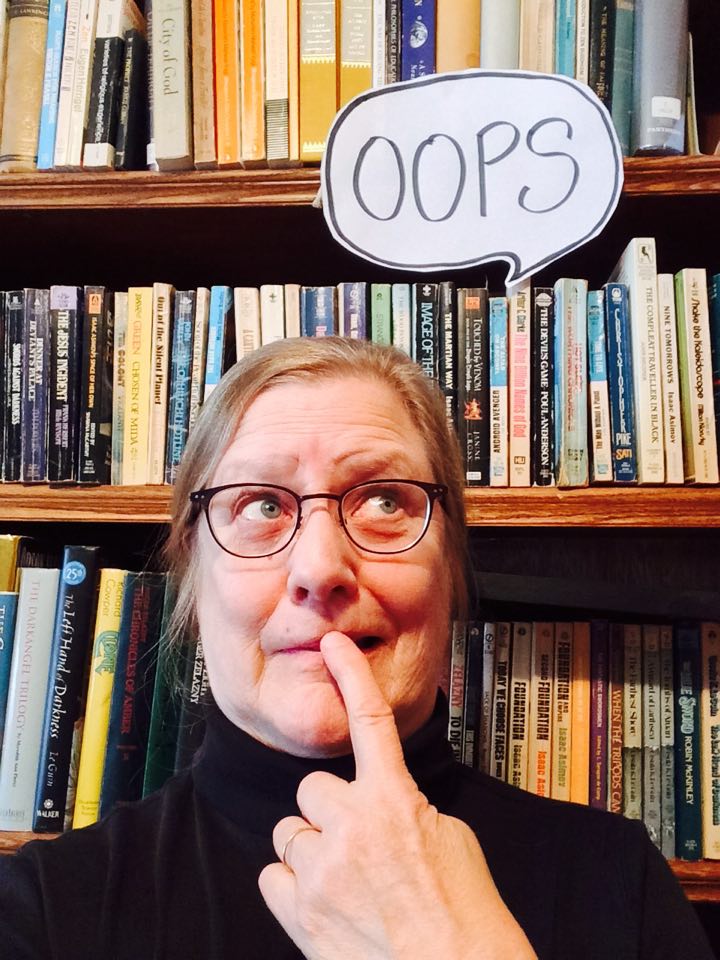 Looking Back
Perfection? Ha!
Mistakes as Learning Tools
1 Everybody Does Deadlines Like I Do Deadlines
2 I Wanna Be Your Friend
3I’m Busy, Don’t Bother Me!
4Fight Every Battle
5Let Me Just Tell You Exactly What I Think
6Do ALL. THE. THINGS.
7Seriously? You Can’t Read My Mind?
8Why Can’t Everybody Get on the Bus?
9Work Harder – It Solves Everything
10Failure is Failure
Lessons Learned?
Stress
Self Awareness
Self Care
Thank You!
Marge Loch-Wouters
Loch-Works Consultinglochwouters@gmail.com
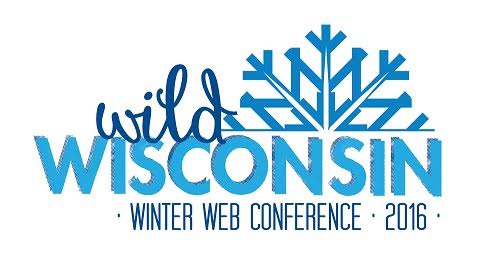